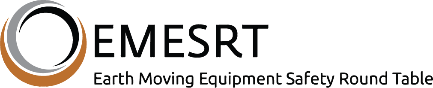 Vehicle Interaction Control Improvement Project  
Vehicle Interaction Knowledge Hub Resource - Story Board Series
Scenario 3: Tailgating Heavy Vehicle to Heavy Vehicle 
Version October 2020
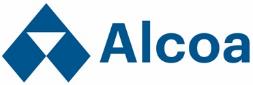 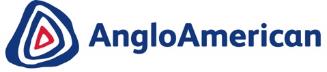 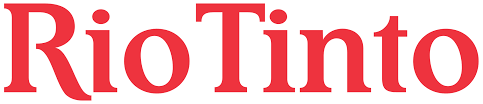 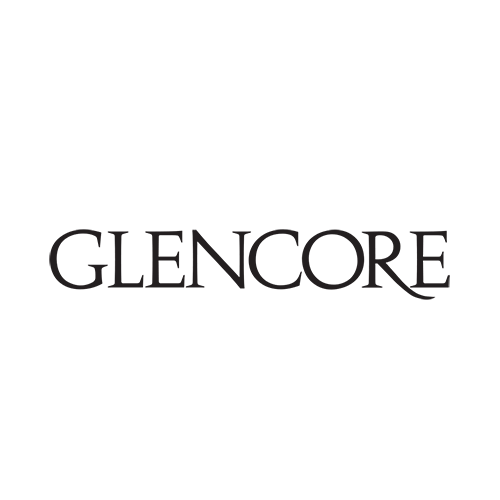 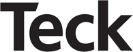 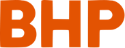 Adapting and Using EMESRT Story Boards
What are they? 
The Story Board approach was developed by an EMESRT Member Company to assist with the specification and installation of Proximity Detection Systems (PDS) on mobile equipment at surface mines
They provide a visual and dynamic reference for equipment operators, PDS suppliers VI Control Improvement project managers as they implement VI intervention controls (EMESRT Levels 8–9)
How can I use them?
Review each Story Board in presentation mode
As required, adapt the resource to your circumstances 
Use the Story Boards as a resource during Phase 4 - New Technology Implementation
Tailgating – HV to HV
Two Vehicles traveling in the same direction the following logic will apply
Speed of following vehicle is between 15 kph – 34 kph
A 50m Static Zone will be applied between the two vehicles
If the following distance between vehicles becomes <50m at speeds between 15kph – 34 kph
Front vehicle CAS display will brighten and verbal prompt “Tailgated”
Rear vehicle CAS display will brighten and verbal prompt “Tailgating” 
If the speed of the following vehicle is greater than 35 kph than dynamic CAS would apply tailgating logic above

Notes: 
Not applicable for wheel loaders, dozers, graders, drills, scrapers, cable reelers, fuel trucks and tracked loading units.
Applicable for Light Vehicles (LV), Medium Vehicles (MV) only when they are the Remote Object (RO)
Reference EMESRT PR5A for further information and context.
50m
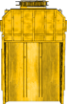 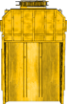 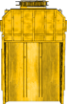 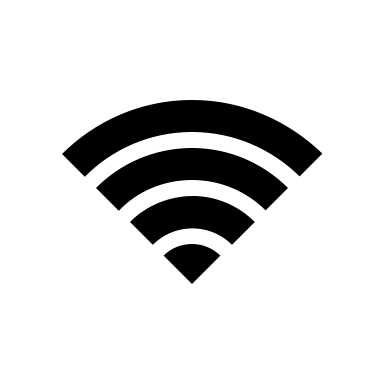 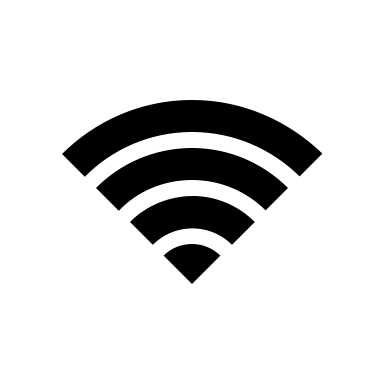 “TAILGATED”
“TAILGATING”
3